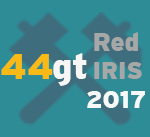 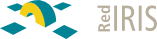 AppUAX
Experiencia de la Universidad Alfonso X el Sabio

Noviembre  2017

Santiago Portela
sportela@uax.es
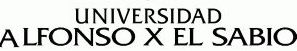 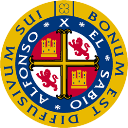 Experiencia de la AppCRUE en la Universidad Alfonso X el Sabio
2009  MyUAX
2010  Universia Mobile
2015  Pocket University
2017  AppCRUE
           Aspiraciones
2009 MyUAX
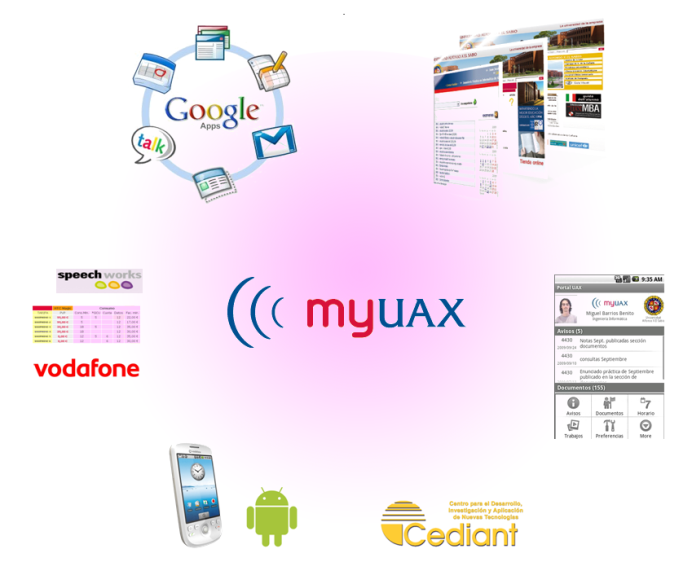 2009 MyUAX
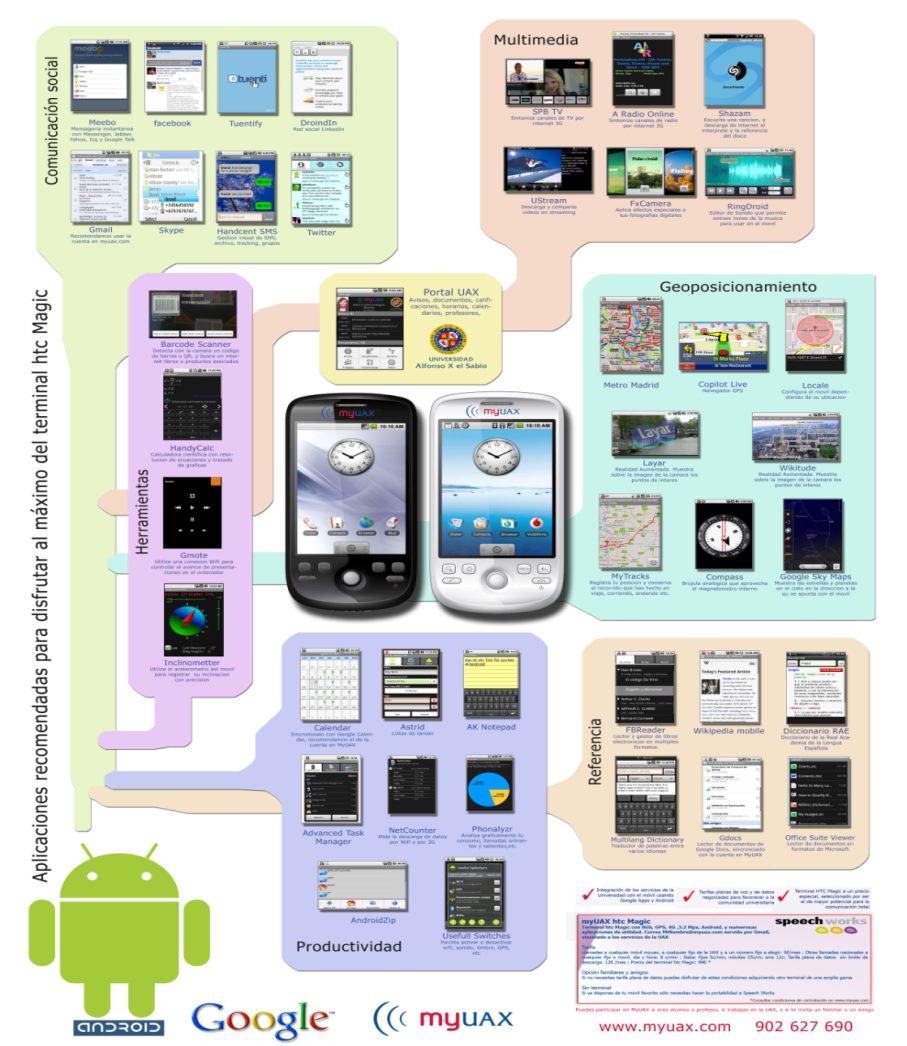 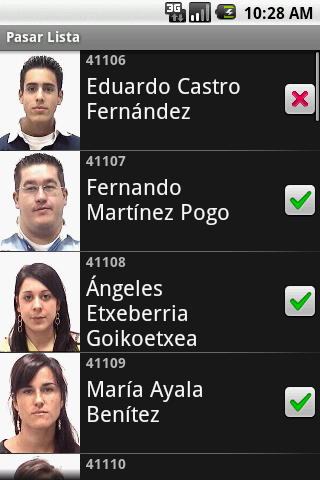 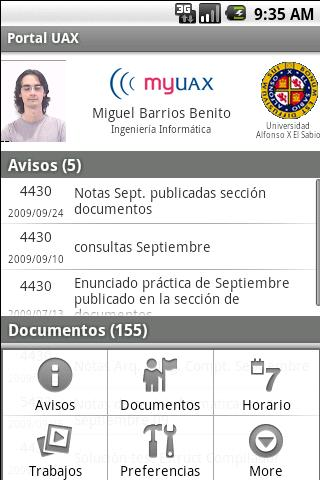 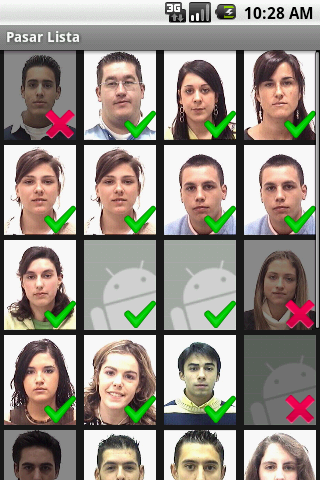 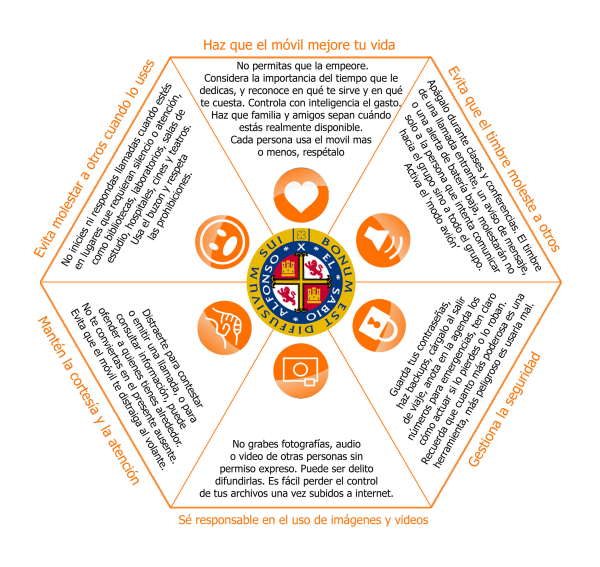 2009 MyUAX
Lecciones
Proyectos de gran satisfacción
Evitar la gestión (y no digamos venta) de dispositivos
La mejor UX la da el desarrollo nativo

El esfuerzo con desarrollo nativo se dispara
Abrazas una plataforma
Multiplicas por Android, Apple, BB,  Microsoft…
Contratas cuenta en los Stores, gestionas pases a pro
Actualizas muy frecuentemente
2010 Universia Mobile
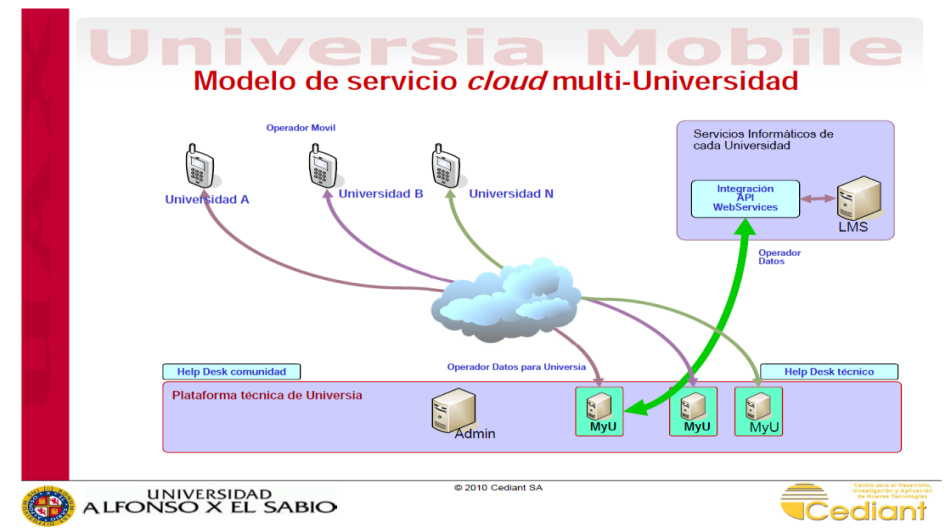 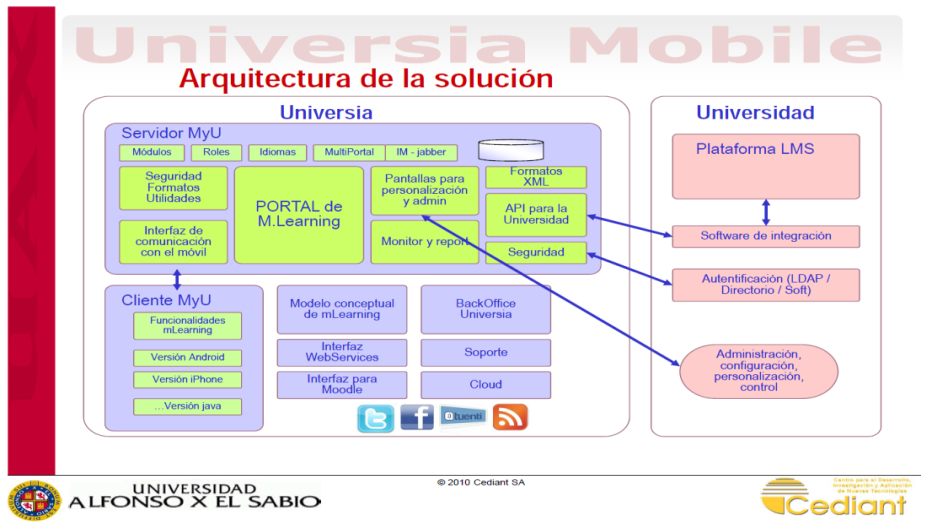 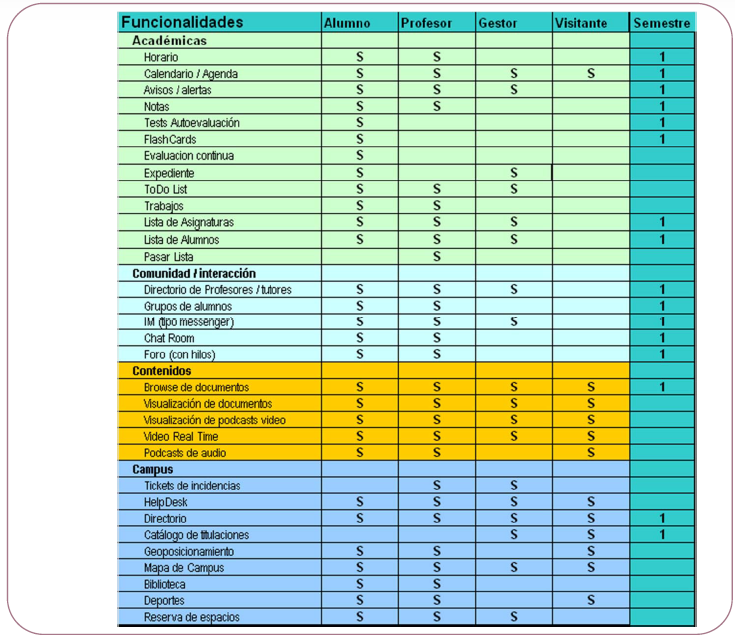 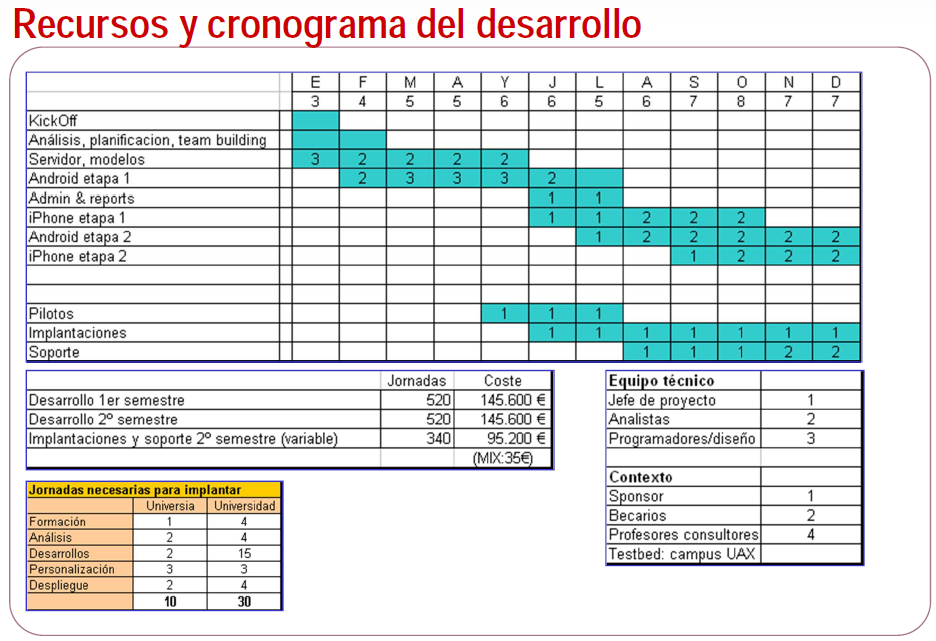 2015 Pocket University
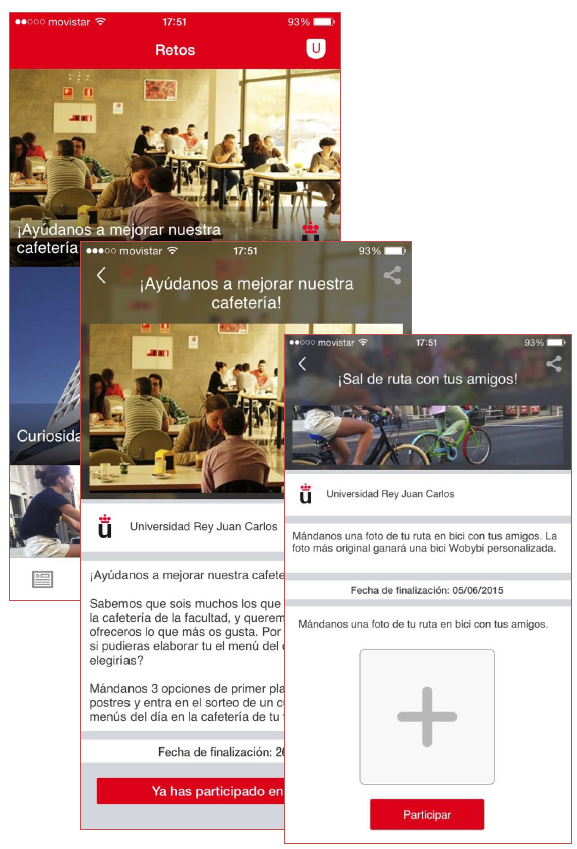 Perspectiva novedosa: crear comunidad

Enfasis en los aspectos de Comunicación 

Modelo SaaS   Proveedor/Universidad

Se comparten ideas y objetivos entre universidades
2016-2017 AppCRUE
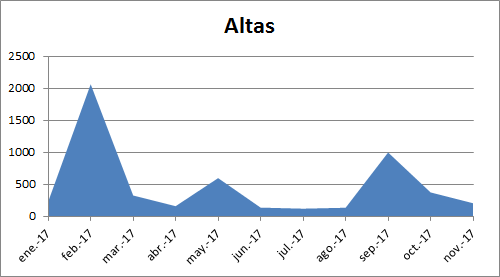 5.500
Anticipos
Elementos Nativos
Webview
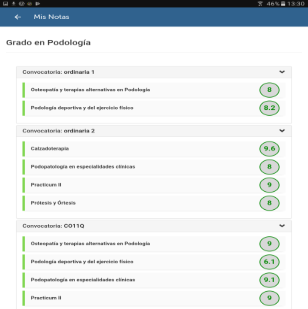 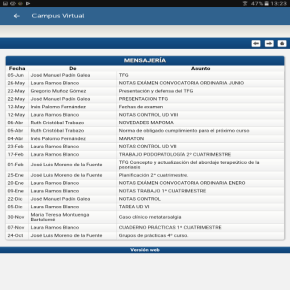 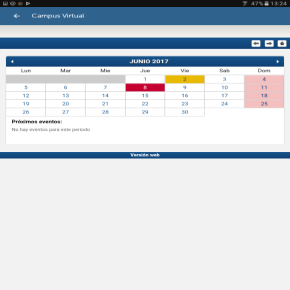 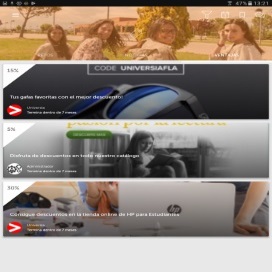 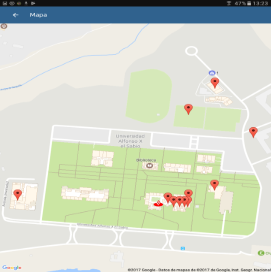 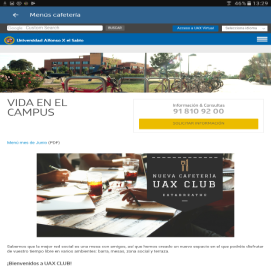 TUI
BackOffice
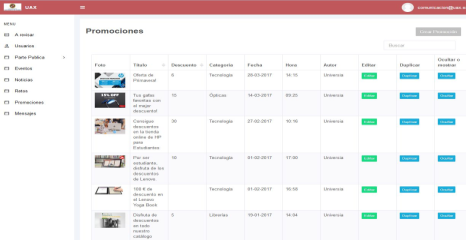 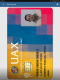 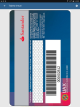 Lanzado a finales de enero 2017
Equipo de proyecto
Un responsable técnico ( ½ FTE )
Apoyo puntual desarrollo ( ½ FTE )
Comunicación se encarga del backoffice
2017 AppCRUE
Claves para la AppCRUE en la UAX
COMUNICACIÓN
Punta de lanza de la experiencia del estudiante
Herramienta de comunicación social y personal
Comunicación ascendente
El canal Push es eficaz

TECNOLOGIA
Native:  sim, NFC, BT, GPS,WIFI, tactil, camara
Plataforma : cloud, 7x24, baja latencia, segura, trazada, gestionada
Credenciales:  el foco del esfuerzo de integración
Imprescindible pruebas por etapas y pilotaje
Coordinación TI/Comunicación en los lanzamientos
2017 AppCRUE
Aspiraciones
Canales formales de comunicación para el proyecto técnico
Backlog para el desarrollo y pruebas (tipo Jira)
Sistema para incidencias level 2 y 3  (Itil). SLA…
Repositorio documental del proyecto
Documentación de las interfaces previstas para OCU , SIGMA etc.
Cronograma de lanzamiento de funcionalidades
Mejoras técnicas de plataforma
Gestión de credenciales en SIR2
Pulido del Backoffice (beta) para facilitar la comunicación
Funcionalidad
Funcionalidades académicas
Servicios de seguridad: doble factor, certificados, roles…
Refundación del servicio de chat
Integración de servicios: eventos, micropagos, streaming
GRACIAS